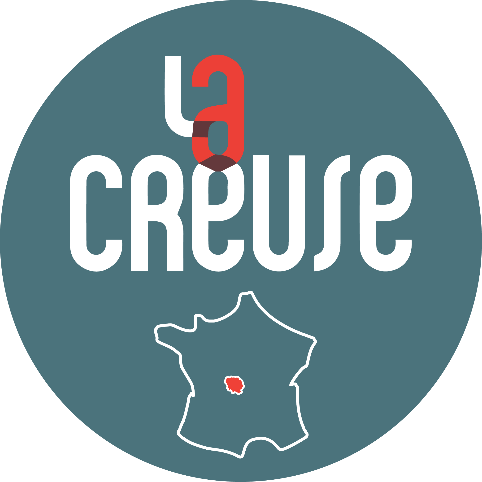 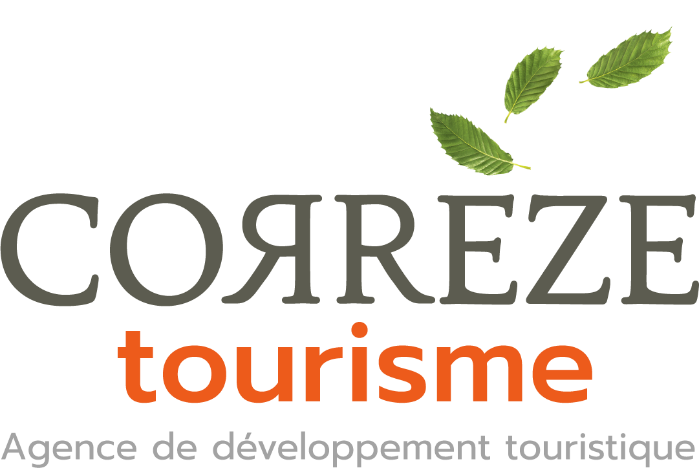 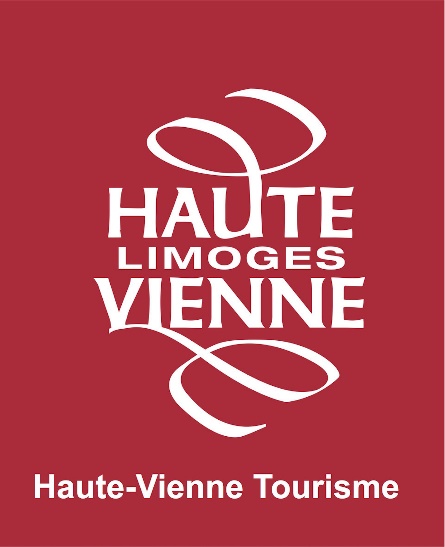 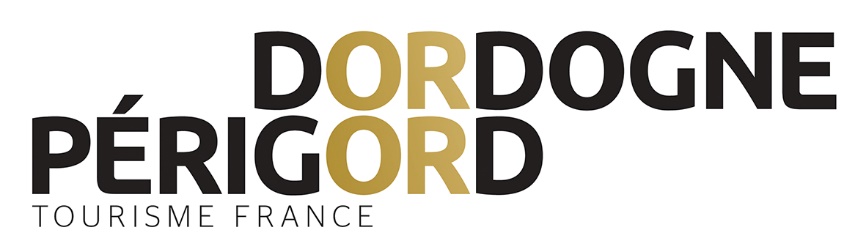 LE FONDS TOURISME DURABLEAides financières pour un tourisme durable :- diagnostic in situ + plan d’actions- financement partiel des coûts d’étude et d’investissements de 70 actions dédiées à la transition écologique
2021 			2022
« 1000 restaurants », quelle activité est éligible ?
La restauration commerciale traditionnelle - NAF 56.10A
Les services de traiteurs ayant une activité événementielle - NAF 56.21Z
Activité de restauration dans le cadre de l’agritourisme (ex. : « Accueil paysan », « Bienvenue à la ferme »)
 Nouveaux projets acceptés si SIRET et statuts déposés

Non éligibles : restauration rapide / débits de boisson (y compris avec petite restauration) / les commerçants exerçant une activité de petite restauration / les cafétérias / les groupes et chaines intégrées de + de 250 salariés
Hébergements touristiques, quelle activité est éligible ?
Hôtels et hébergements similaires - NAF 55.10Z
Terrains de camping et parcs pour caravanes ou véhicules de loisirs - NAF 55.30Z 
Hébergements touristiques et autres hébergements de courte durée - NAF 55.20Z
Autres hébergements - NAF55.90Z

= hôtellerie traditionnelle, camping, résidence hôtelière, résidence de tourisme, gîte, chambre d’hôtes, refuge de montagne…

 Nouveaux projets acceptés si SIRET et statuts déposés
Pour les hébergements touristiques ayant une activité de restauration, la structure est éligible au volet restauration et au volet hébergement.
Non éligibles : hébergements meublés de tourisme de particuliers.
Slow Tourisme
Slow tourisme = rupture avec le quotidien, expériences, authenticité, respect de l’environnement, approche immersive et territoriale

Objectif : accompagner financièrement 40 à 60 projets de slow tourisme dans les territoires ruraux (Fonds de 2 Millions €)

Cibles : projets slow tourisme : petite taille/emblématiques, portés par tout type d’opérateurs

Exemples : la nuit de la Chouette, le brâme du cerf, découvrir le territoire en roulotte, Mise en valeur de patrimoines culturels, services touristiques innovants

Avis technique des opérateurs touristiques institutionnels référents (Office de Tourisme, Comité Départemental Tourisme) obligatoire
Zone Rurale
Voir « Périmètre communes éligibles Fonds Tourisme Durable 2021 ADEME » , à savoir < 20.000 habitants

Sont donc exclus : Bergerac, Brive-la-Gaillarde, Limoges, Panazol, Périgueux, Sarlat, etc.

	Existence du Fonds Tremplin (amputé des actions spécifiquement liées à la restauration et au tourisme durable)
Adhésion à une fédération ?
Nationale
Fédération internationale des Logis de France
Fédération nationale des Gîtes de France (sauf en Creuse)
Ligue de l’Enseignement
Nouvelle-Aquitaine
NAHPA (sauf en Limousin)
UNAT
UMIHNA
	Prendre contact avec leur chargé de mission Fonds Tourisme Durable
L’accompagnement
Conditions pour bénéficier des aides du Fonds Tourisme Durable  :
Zone rurale
Code NAF éligible
Signature de la charte « 1.000 Restaurants durables » / inspiration de l’Ecolabel pour les hébergements touristiques
Réalisation d’un diagnostic par un chargé de mission Fonds Tourisme Durable agréé
Fournir les devis des investissements et études projetés
S’engager à réaliser le plan d’actions
Le montant de l’aide
Jusqu’à 80% du coût de l’investissement/diagnostic, avec plafond maximum
Entre 5.000€ (de la liste FTD) et 200.000€  d’aide ADEME (max 10.000€ pour les restaurants)
30% à la signature, 70% après la réalisation des investissements
Devis à fournir (pas de factures à transmettre à l’ADEME)
Conserver les factures en cas de contrôle aléatoire de l’ADEME
Le Fonds Tourisme Durable, ce n’est pas…
Pas d’aides financières pour :
La rénovation générale
L’isolation des bâtiments
La production de chaleur

D’autres dispositifs à l’échelle nationale et régionale existent :
Crédit d’impôt pour la rénovation énergétique des TPE/PME 
Prêt vert et économies d’énergie ADEME BPI France,
Le Diag Eco-flux 
Le Fonds Chaleur de l’ADEME, etc.
70 actions éligibles – Restauration durable
Restauration durable : étude de marché, formation cuisine durable, meubles et contenants pour vrac, bioseaux
Communication durable : supports de communication dédiés à la restauration durable
Lutte contre le gaspillage alimentaire : balance, déshydrateur, robot-coupe, gourmet bags, cellule de refroidissement, stérilisateur, étiqueteuse, contenants à emporter réutilisables, etc.
Economies d’énergie : thermomètres, stores pare-soleil extérieurs, isolation des meubles réfrigérés
Economie d’eau : mitigeurs, limiteurs de pression, chasses d’eau double- flux
70 actions éligibles – Hébergements touristiques durables
Hébergement durable : formation aux éco-gestes, diagnostic business plan durable
Communication durable : supports de communication dédiés à l’hébergement durable
Economies d’énergie : audit rénovation énergétique, sèche-linge professionnel (>9kg, A+++), bâche de nuit piscine, mur végétal, volets, pare-soleil extérieurs, détection d'ouverture de fenêtre, programmateur horaire
Economie d’eau : mitigeurs, limiteurs de pression, chasses d’eau double flux, récupérateur d’eau de pluie (10 m3), toilettes sèches
Mobilité : abri vélo avec production photovoltaïque
70 actions éligibles – Lutte contre le changement climatique
Bilan CO2
Stratégie de réduction des émissions de GES (démarche ACT)
70 actions éligibles – Ecoconception et labellisation
Aide à la consultance ISO 14001:2015 (écoconception), démarche d’affichage environnemental, mise en œuvre Ecolabel, label Numérique responsable
Certification Ecolabel européen de produits ou services
70 actions éligibles – Eclairage
Modules LED (CEE BAT-EQ-127)
Puits d'éclairage naturels
Eclairage extérieur LED (CEE RES-EC-104)
Etude de dimensionnement éclairage (investissement >25.000€)
70 actions éligibles – Froid commercial
Amélioration de l'étanchéité et de l'isolation des meubles de vente réfrigérés et/ou chambres froides
Remplacement (des fluides) dans les équipements frigorifiques commerciaux
Installation de froid commercial centralisé au C02 avec récupération de chaleur
70 actions éligibles – Rénovation globale des bâtiments et qualité de l’air
Mise en œuvre d’un audit énergétique
Maîtrise d'oeuvre (MOE) pour rénovation globale (objectif de réduction de 50% des émissions CO2)
Diagnostic sur la qualité de l'air
70 actions éligibles – Mobilité
Mise en place d’un Plan Déplacement Entreprise (PDE)
Remplacement véhicule thermique par un véhicule électrique (véhicule léger, fourgon, fourgonette)
Transformation de véhicule thermique en véhicule électrique = Retrofit (fourgon, fourgonnette, poids lourd)
Véhicule utilitaire léger frigorifique électrique - neuf
Amélioration d'un système frigorifique existant sur véhicule neuf ou existant
Vélo cargo à usage professionnel
Abri vélo
Etude de dimensionnement transport durable (> 25.000€)
70 actions éligibles – Economie circulaire et gestion des déchets
Etat des lieux production de déchets (max 1.100l/sem)
Analyse de process production déchets
Diagnostic pour réduire la production d'emballages plastiques
Bilan Matières
Récupération eaux de pluie (citerne 10 m3)
Compacteurs cartons et plastiques, broyeurs végétaux
Préparation des biodéchets (< 10T déchets/an)
Composteurs (< 10T déchets/an)
Etude de dimensionnement économie circulaire
Résumé de l’accompagnement FTD en 4 étapes
Si actions éligibles
[Speaker Notes: Le dispositif se passe en 4 étapes
La première phase de diagnostic
La deuxième phase de plan d’actions
Si action éligibles, la troisième phase investissements et passage à l’action
L’évaluation et finalisation des dossiers]
Questions (écrites) – Réponses (orales)
Si vous souhaitez être accompagné dans le cadre du Fonds Tourisme Durable, merci de remplir le formulaire qui vous sera envoyé à la suite du webinaire
MERCI pour votre attention